Diabetes CareCollaborative
Background
In 2015 CM Health Alliance approved 22 Diabetes Clinical Indicators, which were developed from the MoH diabetes quality standards, the HQSC Atlas of Healthcare Variation indicators and the Northern Region Diabetes Network indicators.

Initial focus has been on developing population level reporting on 5 of these indicators, in order to understand the current state, monitor progress over time, and support improvement activities such as DCIC

The 5 indicators are as follows:















The Diabetes Care Improvement Collaborative is focusing on reducing the number of people with poorly controlled diabetes (Hba1c >75)
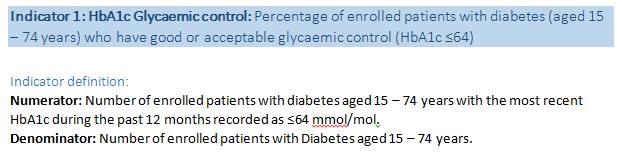 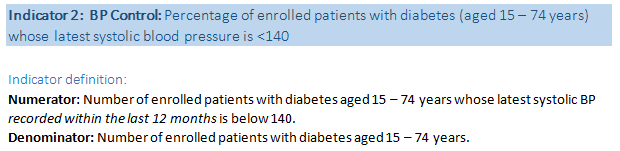 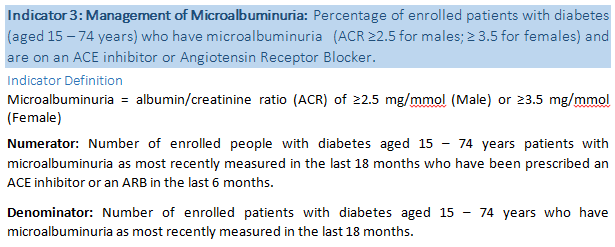 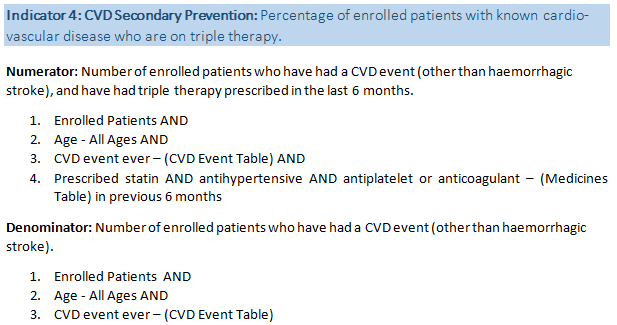 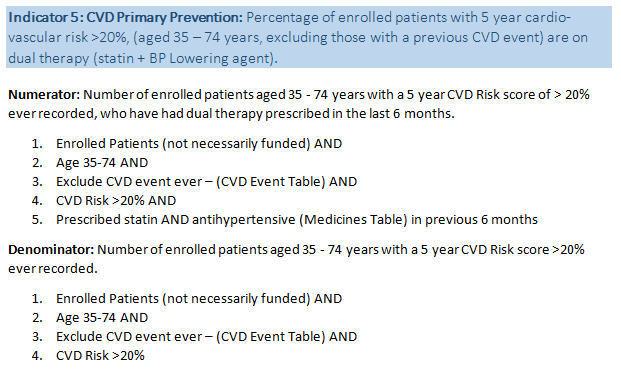 Data Notes
Overall data notes:
Data collected is July2014 – December2015
Where no relevant results such as HbA1c, Systolic BP and ACR were recorded, these patients were excluded from the numerator.  These patients were included in the denominator of an indicator if they met the eligibility criteria.
Data technical specification was built on the indicators attached to this paper 
 
East Health notes:
My Practice and Profile data not included
 
THO notes:
Only contains patients enrolled at Oct-Dec 2016
 
ProCare notes:
CVD event from September 2015 onwards only
No Antihypertensive before September 2015
 
Alliance Health+ notes:
No CVD event data
No drugs data
ACR only recorded for those with albuminuria
ACE inhibitor only recorded for those with albuminuria
Quarterly data only
NHC notes:
Data not used due to inconsistencies – accounts for 1.7% of diabetes data (based on 600 patients)
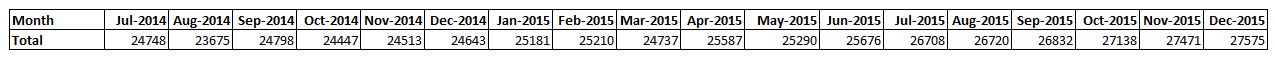 [Speaker Notes: People enrolled in CM Health practices regardless of domicile]
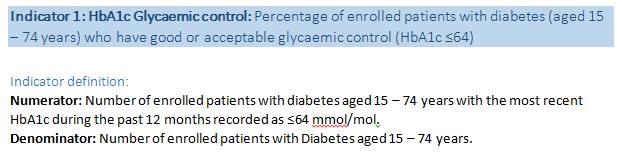 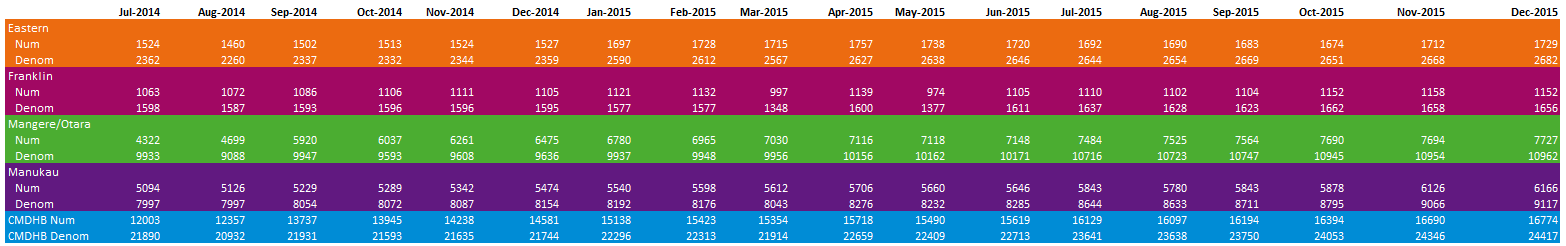 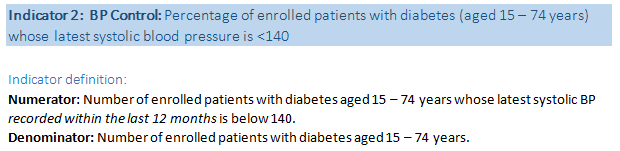 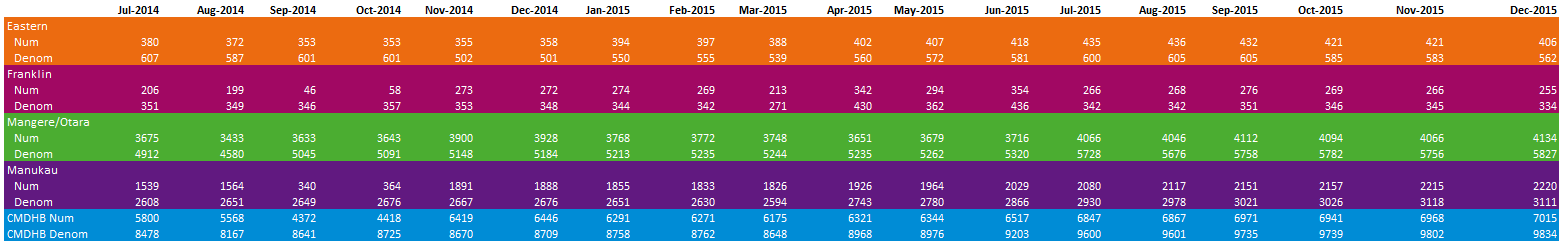 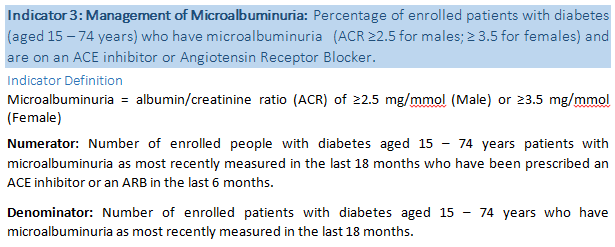 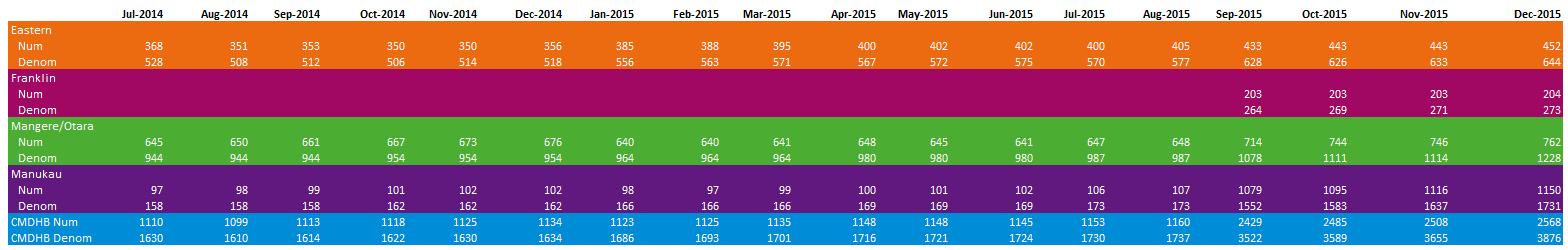 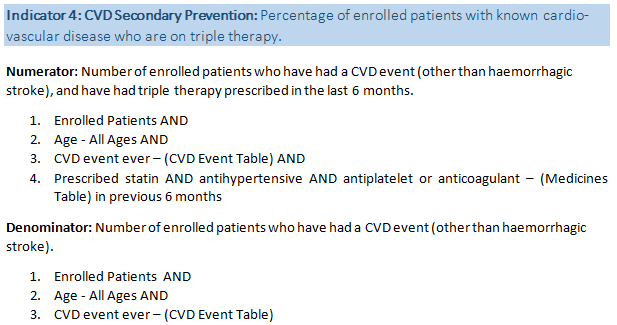 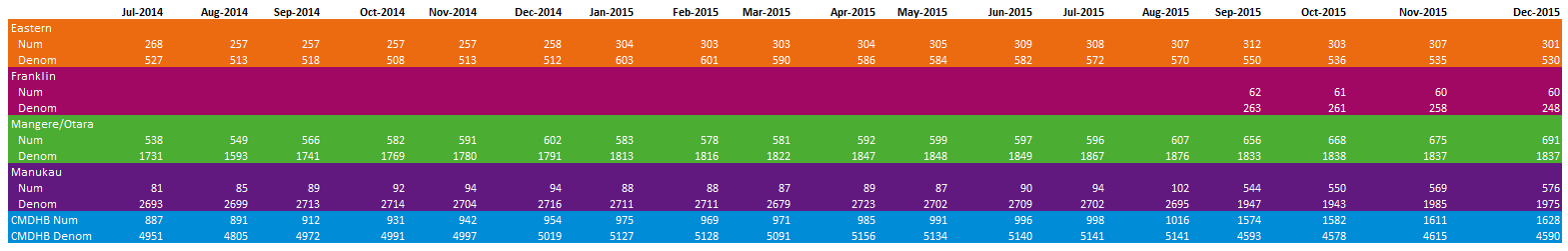 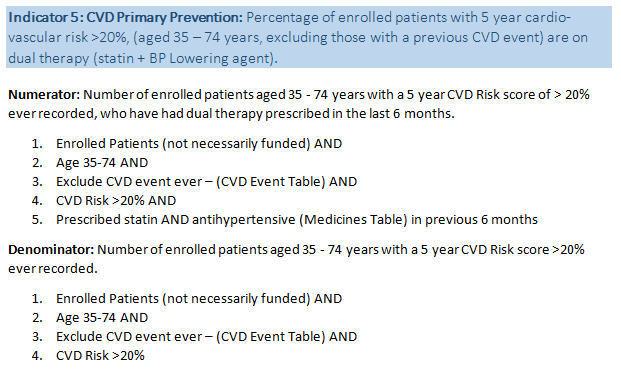 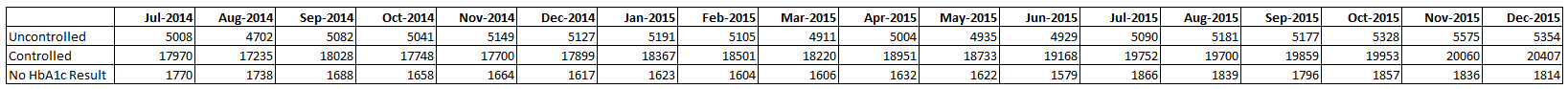 [Speaker Notes: 7% increase in poorly controlled in 18 months]
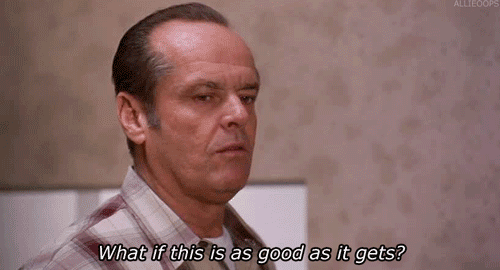